Arsitektur dan Organisasi Komputer
Rangkaian Logika Sekuensial
Rangkaian Logika Sequensial
FLIP-FLOP
Flip-Flop (ff)
FF adalah rangkaian utama dalam logika sequensial. 

Counter, Register, Memory, serta rangkaian sequensial lainnya disusun dengan menggunakan flipflop sebagai komponen utama. 
Flipflop adalah rangkaian yang mempunyai fungsi pengingat (memory). Artinya rangkaian ini mampu melakukan penyimpanan data sesuai dengan kombinasi masukan yang diberikan kepadanya. 
Ada 4 macam flipflop yang akan dibahas yaitu 
RS flipflop,
RS-T Flip flop
JK flipflop,
D flipflop,
Ciri utama dari flipflop adalah keluaran Q dan Q’ adalah selalu berlawanan / stabil (jika Q = 0 maka Q’ = 1, Jika Q = 1 maka Q’ =0). Karena kondisi dua keadaan stabil ini rangkaian flipflop dinamakan juga dengan rangkaian bistabil.
RS flipflop
Flipflop ini terdiri dari dua masukan, yaitu S (set) dan R (reset). 
Serta dua keluarannya yaitu Q dan Q’ . 
Kondisi Set adalah kondisi ketika Q berlogika 1.
Kondisi Reset adalah kondisi ketika Q berlogika 0. 
Perhatikan gambar berikut :
Cont…
RS-FF mempunyai 4 kemungkinan keadaan output yaitu :
Keadaan Set
	 apabila keadaan output            = 1 dan       = 0
Keadaan Reset
	 apabila keadaan output             = 0 dan      = 1
Keadaan memori
	 apabila keadaan outputnya sama dengan keadaan output sebelumnya (mempertahankan keadaan set atau reset)
Keadaan illegal
	 Keadaan ini tidak diinginkan karena kedua output mempunyai keadaan logika yang sama
R-S-T FLIP-FLOP
Rangkaian :
Tabel Kebenaran :
D FLIP-FLOP
Kelemahan RS flip-flop  adanya keadaan ilegal. 
Untuk mengatasi hal tersebut RS flip-flop dikembangkan menjadi D flip flop yang hanya memiliki keadaan set, reset dan memori.
Rangkaian dan tabel kebenaran D Flip-flop :
JK Flipflop
Flipflop JK merupakan penyempurnaan dari flipflop RS terutama untuk mengatasi kondisi terlarang seperti yang telah dijelaskan diatas.
Pada kondisi masukan J = 1 dan K = 1 akan membuat kondisi keluaran berlawanan dengan kondisi keluaran sebelumnya. 
Sementara untuk keluaran berdasarkan kondisi- kondisi masukan yang lain semua sama dengan Flipflop RS.
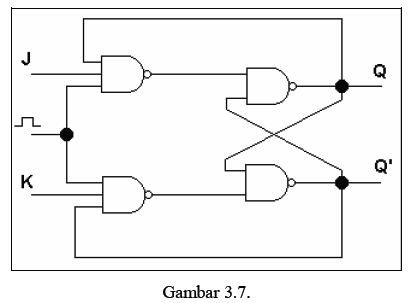 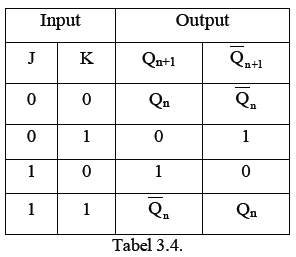 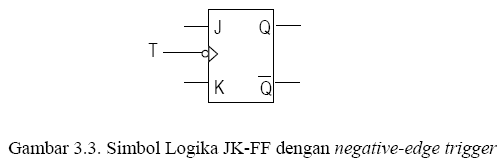